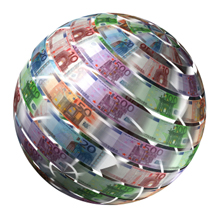 Акцептни и ломбардни кредити
Активни банкарски пословиУченици се упућују на уџбеник стране 65,70, 71.
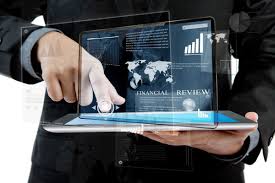 Активним пословима банке пласирају претходно мобилисане финансијске вишкове у виду:
Краткорочних кредита, у које спадају:
Есконтни кредит
Ломбардни кредит
Акцептни кредит
Конaтокорентни кредит
Авални кредит
Факторинг
Рамбусни кредит
Дугорочних кредита у које спадају:
Хипотекарни кредит
Грађевински кредит
Стамбени кредит
Инвестициони кредит
Конзорцијални кредит
Форфетинг послови
Портфолио инвестиције
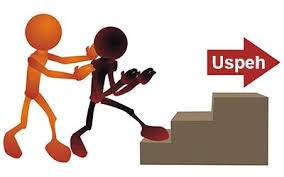 Активним пословима банке пласирају претходно мобилисане финансијске вишкове у виду:
Краткорочних кредита, у које спадају:
Есконтни кредит
Ломбардни кредит
Акцептни кредит
Конaтокорентни кредит
Авални кредит
Факторинг
Рамбусни кредит
Дугорочних кредита у које спадају:
Хипотекарни кредит
Грађевински кредит
Стамбени кредит
Инвестициони кредит
Конзорцијални кредит
Форфетинг послови
Портфолио инвестиције
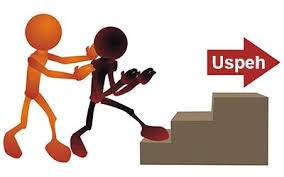 Активни банкарски послови:
Према положају банке према клијенту, банкарски послови могу бити:- АКТИВНИ – банка се појављује у улози повериоца, а клијент у улози дужника; обавља се промет од банке према клијенту;- ПАСИВНИ – банка се појављује у улози дужника. Овим пословима банка прикупља новчана средства да би могла да послује;- НЕУТРАЛНИ – то су услужни послови банака у којима се банка не појављује ни у улози дужника ни у улози повериоца, већ за стручне услуге које пружа клијентима узима одређену провизију. 

Aктивни банкарски послови – укупни пласмани банака могу се оквирно поделитина две велике групе:1.кредитне пласмане и
 2.некредитне пласмане
 који се евидентирају у активи биланса банке.
 Активним пословима банке пласирају претходно мобилисане финансијске вишкове.
Акцептни кредити
Акцептни кредити – не одобрава новчана средства, акцептира меницу коју је на банку издао њен клијент ради повећања бонитета и квалитета клијентове менице.
Акцептирана меница најчешће се користи у кредитне сврхе, банка је главни менични субјект, рок доспелости менице је рок враћања кредита.
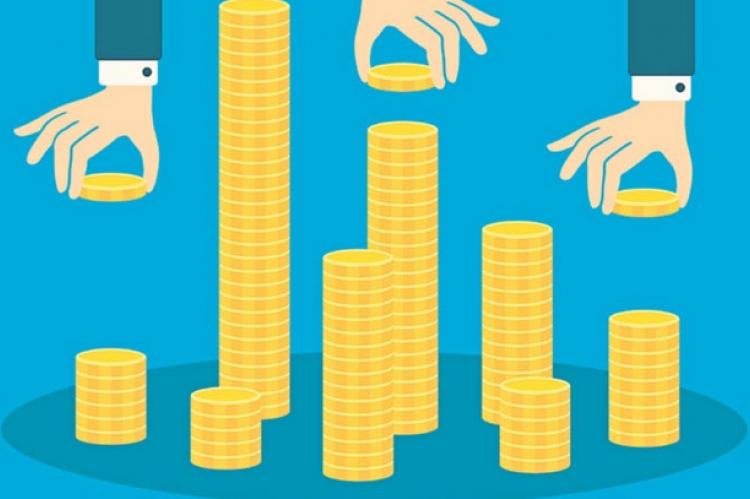 ЛОМБАРДИНИ ПОСЛОВИ
Ломбардни послови су посебна врста новчаног кредита који банка даје клијенту. Обезбеђује се неком покретном ствари (роба, драгоцености, ХоВ, итд.) које су гаранција клијента.
То је краткорочни банкарски кредит који је регулисан Законом о облигационим односима, састављен у писаној форми, где банка продаје заложене ХоВ и др. у циљу подмирења својих потраживања, ако клијент не врати кредит у року доспелости.
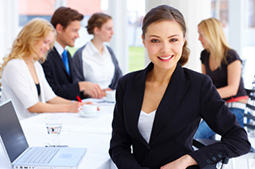 Направите мапу ума, по вашем избору појмова одговарајућих,  тако што ће вам кључни појам бити “банкарски послови”. Мапа ума (метода-техника) крећемо од централног појма ка периферним појмовима. Мапе се гранају свака грана има свој симбол или кључну реч. Мапирање било ког садржаја нам помаже да га упамтимо као целину, да направимо структуру (костур).
Домаћи задатакСрећан рад!